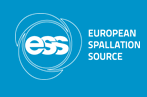 Present developments on Am-CLD at HZG and report from 3He tube tests
G. Nowak1, C. Jacobsen1, J. Plewka1, J. Burmester1 , S. Kleeband1, R. Woracek4, M. Störmer1, C. Horstmann1, H.-W. Becker2, 
R. Kampmann3 M. Haese1, J.-F. Moulin1, M. Pomm1, J. Fenske1, 
T. Kühl3,  E. Prätzel3,  D. Höche1,  I. Stefanescu4, R. Hall-Wilton4, 
M. Müller1
1Helmholtz-Zentrum Geesthacht, Max-Planck-Str. 1, 21502 Geesthacht, Germany
2Ruhr-Universität Bochum, RUBION, Universitätsstr. 150, 44801 Bochum , Germany
3DENEX – Detectors for Neutrons – GmbH, Stöteroggestr. 71, 21339 Lüneburg, Germany
4European Spallation Source ESS (ERIC), P.O. Box 176, SE-221 00 Lund, Sweden
IKON 13, 2017 28th September, Lund, Sweden
1
Outline
Current results from Am-CLD detector tests at the ESS-Test Beamline (HZB)

Set-up of the Am-CLD demonstrator detector

 Current results from TOSHIBA 3He-Toshiba tubes   
     tested at the ESS Test Beamline (HZB)
2
A1- and  Am-CLD detector concept:neutron incidence geometries
A1-CLD ( Absorption in 1 Layer Conversion Detector):
n
high conversion efficiency (++)
effective position resolution: sub-mm! (++)
fixed detector-sample distance (o)
mechanically challenging (-)
Θin = 2-5°
stopping gas
converter
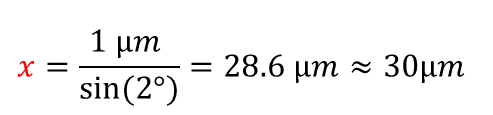 1 µm 10B4C
10B abs. length: 32 µm - 12 µm
ion range: 3.9-1.5 µm
Am-CLD ( Absorption in multiple Conversion Detector):
1 µm 10B4C (2x converter per det. plane)
position resolution: wire pitch mm (+) 
variable detector-sample distance (++)
variable converter layer thickness (++)*
additional absorption by substrates (-)
stopping gas
stopping gas
stopping gas
stopping gas
n
…
…
Θin = 90°
converter
converter
*F. Piscitelli and P. Van Esch JINST 8, P04020, 2013
3
x6 - 15
Current results from Am-CLD detector tests at the ESS-test beam line (HZB)
4
The V20:
ESS-Test-beamline @ HZB
neutrons
neutrons out of the wall (choppers) 
through primary slit:
table allows multiple set-up’s:
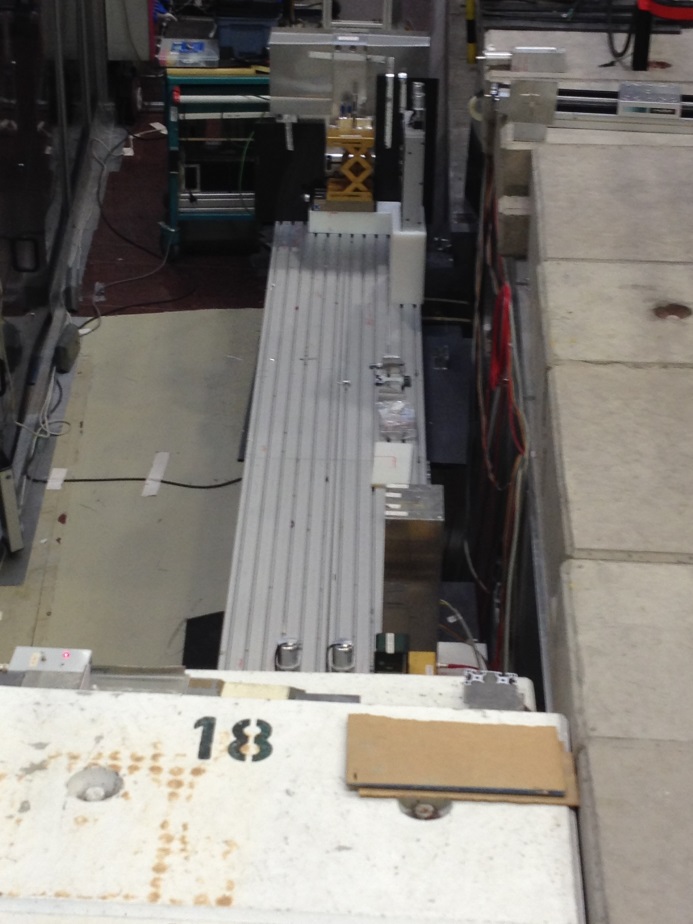 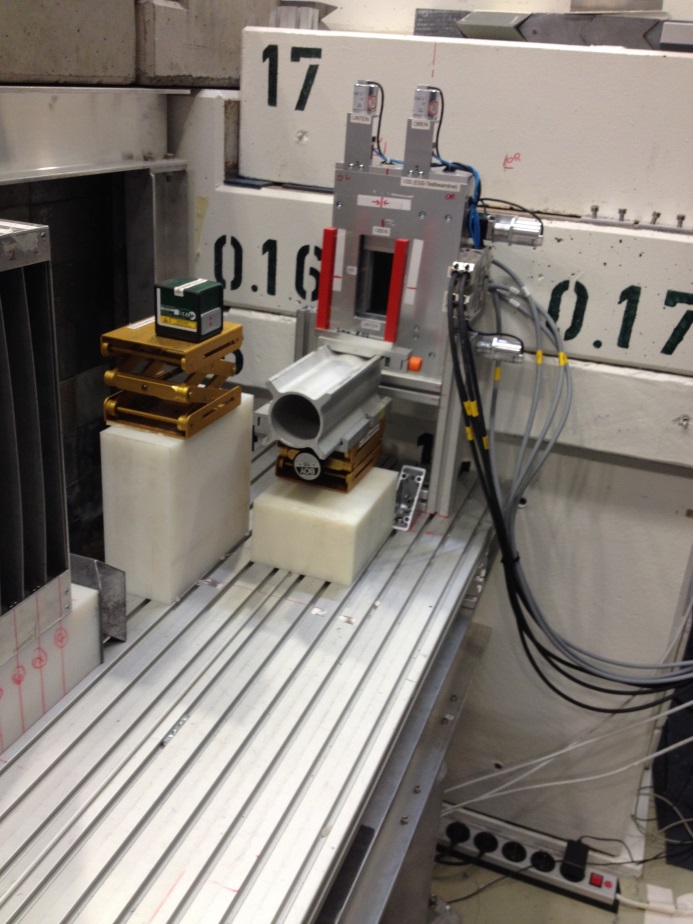 cold 
source
chopper 
cascade
BER-II
5
“only limited by phantasy boarders  of the users”
R. Woracek, T. Hofmann, M. Bulat, M. Sales, K. Habicht, K. Andersen, M. Strobl ” The test beamline of the European 
Spallation Source – Instrumentation development and wavelength frame multiplication ” ,NIMA, 839, 102-116, (2016)
Used experimental set-up at the 
ESS-Test beam line
MB
slit
@ 
49.87 m
detector
@
51.04 m
1st 
slit
Plexiglas plates
25 mm thick 
@ 50.55 m
chopper 
cascade
sample
@ XX m
cold 
source
BER-II
6
double slit:
- 1.6 mm opening
- 2 mm fillet
Simple Imaging tests of a “single plane 
Am-CLD”: comparison MWPC 3He vs. 10B4C
3x3 hole 
array
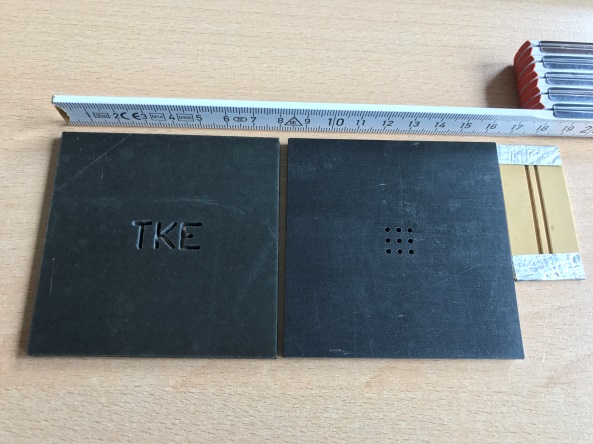 ToF experiments at ESS test beamline V20, Helmholtz-Zentrum, Berlin
3He-MWPC-Denex:
10B4C-MWPC-Denex:
TKE-Logo
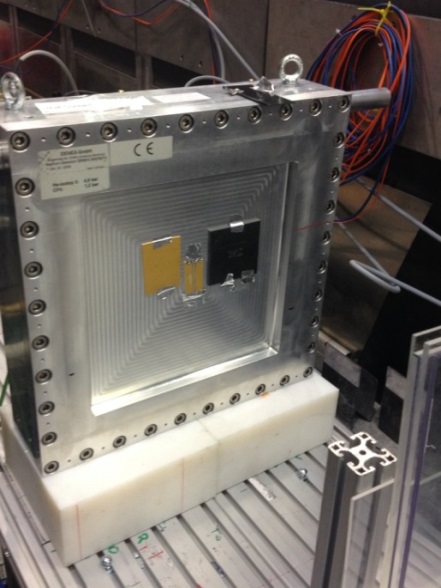 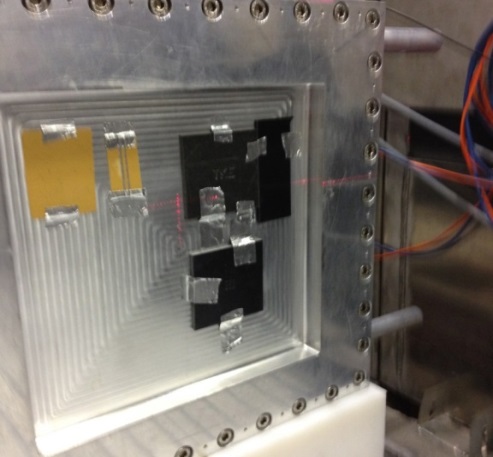 1.2 µm 10B4C
=> 3% @ 2 Å
4.8 bar 3He
=>45% @ 1 Å
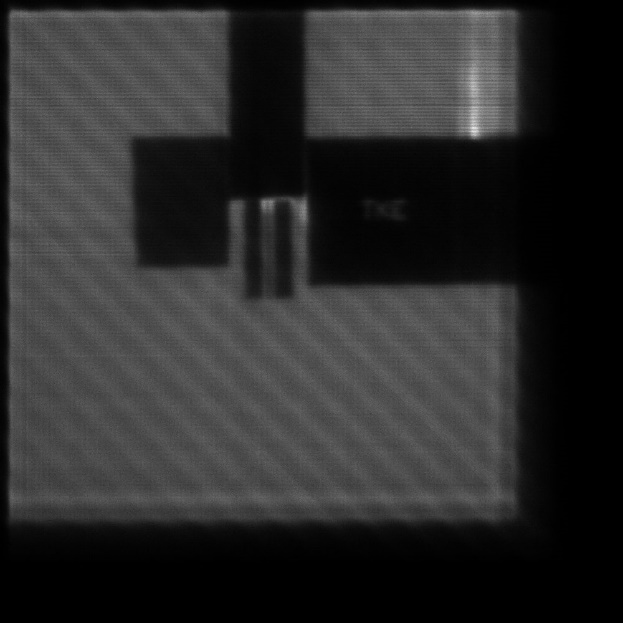 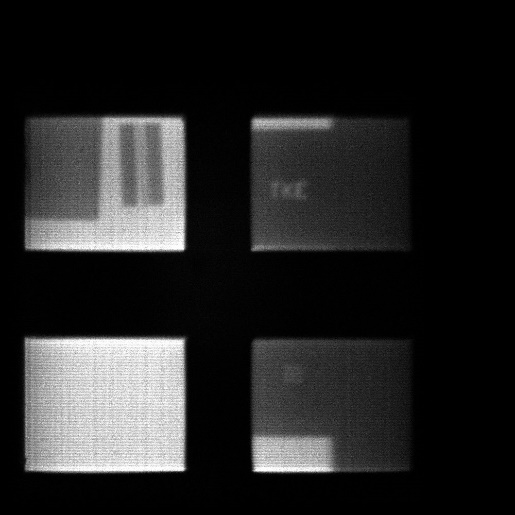 3He and 10B4C delay-line based 
MWPC have very similar 
imaging properties at
perpendicular incidence!
t = 50400 s
pos. res.:3 mm x 4 mm
t = 50000 s
Imaging tests at inclined incidence on the
 10B4C test detector
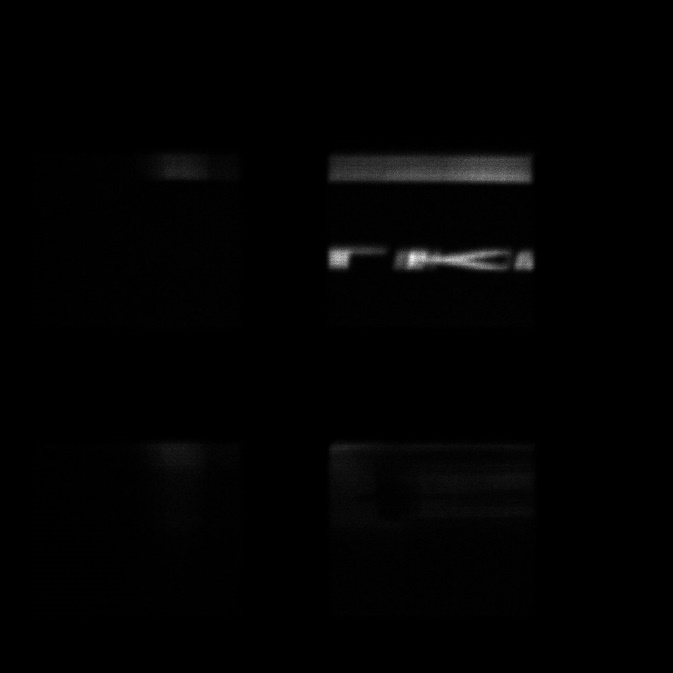 t = 120 s
TKE-logo:
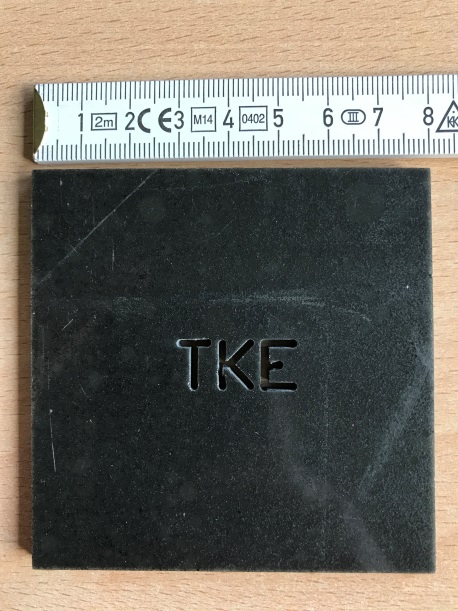 double slit:
set-up view from top:
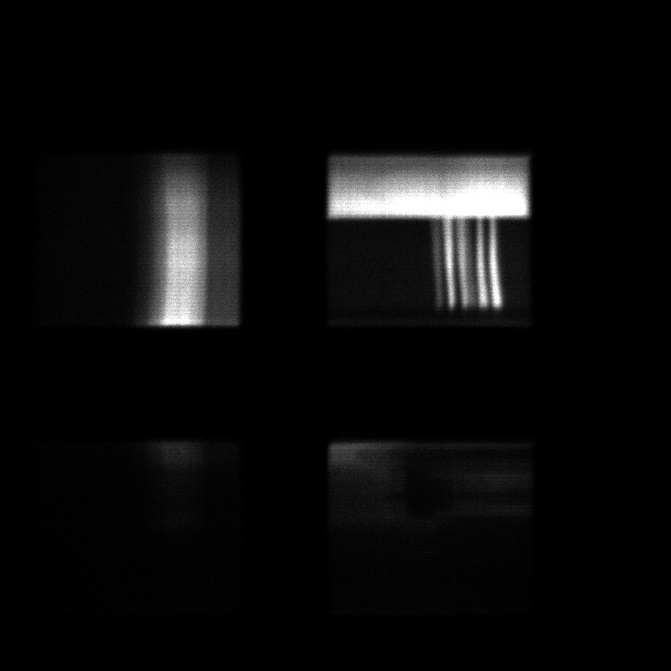 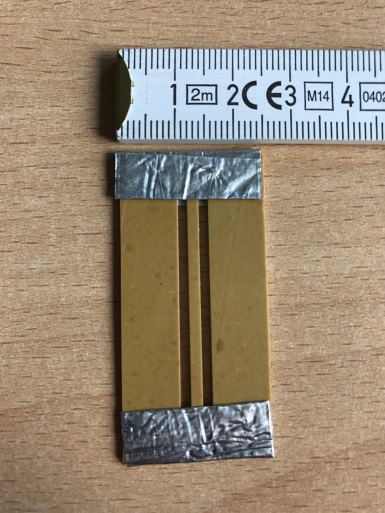 t = 200 s
sample: double slit, gradient, TKE-logo
divergent neutron beam
10B4C-converter
multi- wire planes
Sample  with chem. gradient:
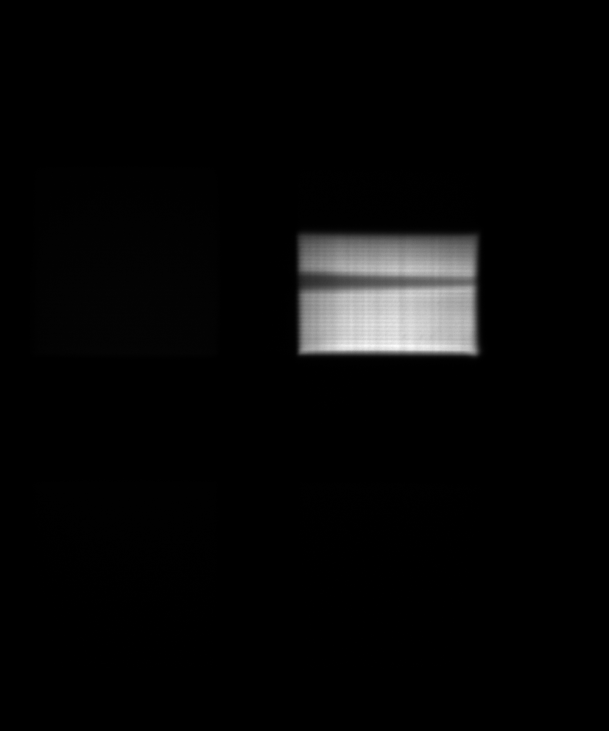 t = 3600 s
Imaging tests at inclined incidence after transmission on the 10B4C detector
ToF experiments at ESS test beamline V20, Helmholtz-Zentrum, Berlin
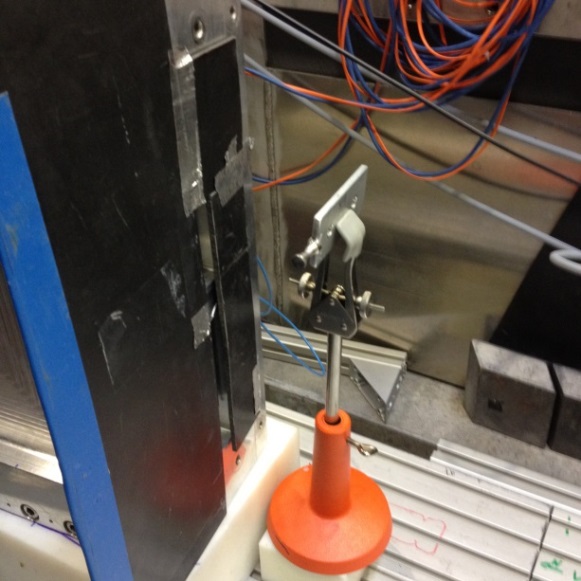 set-up:
 top view
sample: Fe
25 mm
divergent neutron beam
10B4C-converter
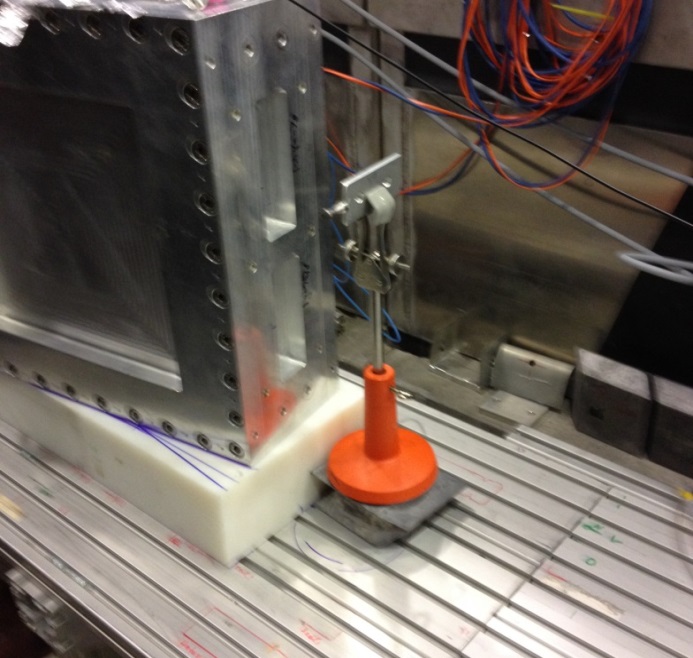 multi- wire planes
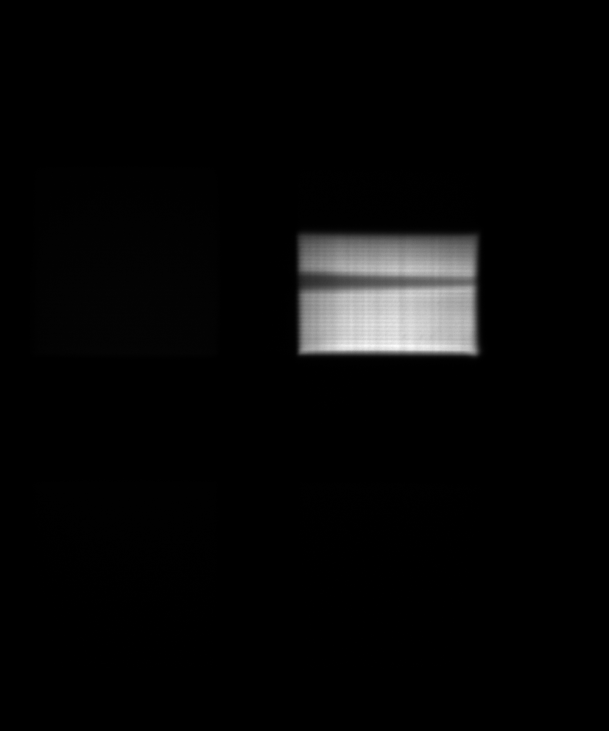 100 mm
t = 3600 s;
sizes: 4416 MB/10630MB
Spatial resolved Bragg-edge detection 
by the 10B4C detector
ToF experiments at ESS test beamline V20, Helmholtz-Zentrum, Berlin
No sample in beam
Single pulse mode:
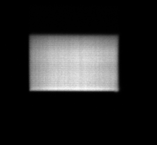 WFM-mode:
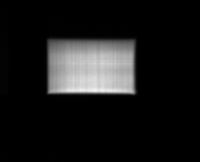 t = 1800 s
287 MB/678 MB
transmission through 
Fe-sample
t = 3600 s
2167 MB/5200.6 MB
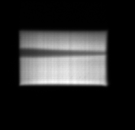 t = 3600 s
2324.7 MB/5585.5 MB
t = 3600 s
543.2 MB/1278.9 MB
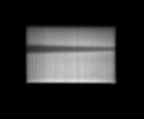 Fe-Bragg
edge!
width = 2.15 ms
31 points
-real.ToF-resolution: width about 700 µs
-Fe-edges in both modes visible!
-WFM–mode produce 4x less data!
Count rate capability for one detection plane 
with delay-line read-out:
ToF experiments at ESS test beamline V20, Helmholtz-Zentrum, Berlin
One layer of 1.2 µm 10B4C illuminated at about 5 ° incidence 
Slit was closed vertically with a fixed width of 55 mm 
background (closed shutter) was about 100 cps!
55 mm
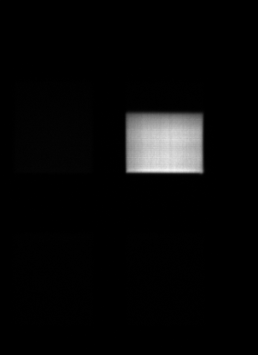 95-> 5 mm
measure. direction!
intensity
slit area (in mm2)
proportional up to 270 000 cps per plane!
Set-up of the Am-CLD demonstrator 
detector
12
Electrode set up of detection planes in demonstrator  Am-CLD detector
Multiwireanode (y)
B4C coated Al-plate 
(drift electrode)
Multiwirecathode (x)
2x B4C coated Al-plate 
(drift electrode) (back-to-back)
window
one detection plane (x,y)
neutrons
*
*
U+HV
U+HV
U+HV
13
U-HV
U-HV
*
FEM calculation of converter bending caused by application of electrostatic force
1000 mm
Vertical orientation:
horizontal orientation:
= converter bending 
due to applied voltage
= converter bending 
due to applied voltage
>>100 µm
g
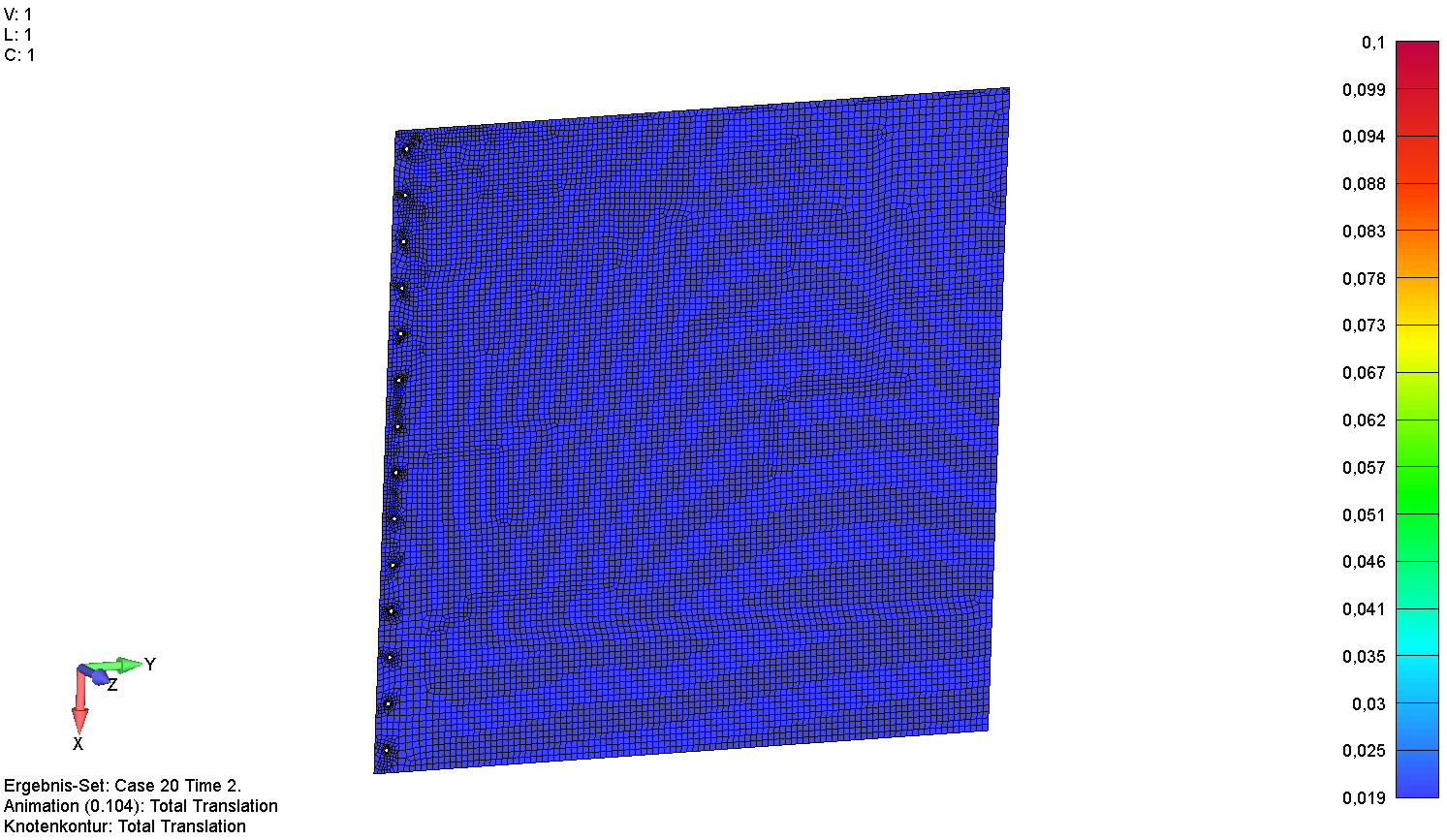 -
+
min. 30 µm
+
g
-
14
horizontal deformation: up to 1.6 mm
vertical deformation:  up to 1.3 mm
In-situ measurement of converter bending due to  electric field
1)Video: ramp 0V-> 5000V -> 0V applied voltage:
2)Deformation  at 0 V and 3000V :
5000 V
5000 V
0 V
0 V
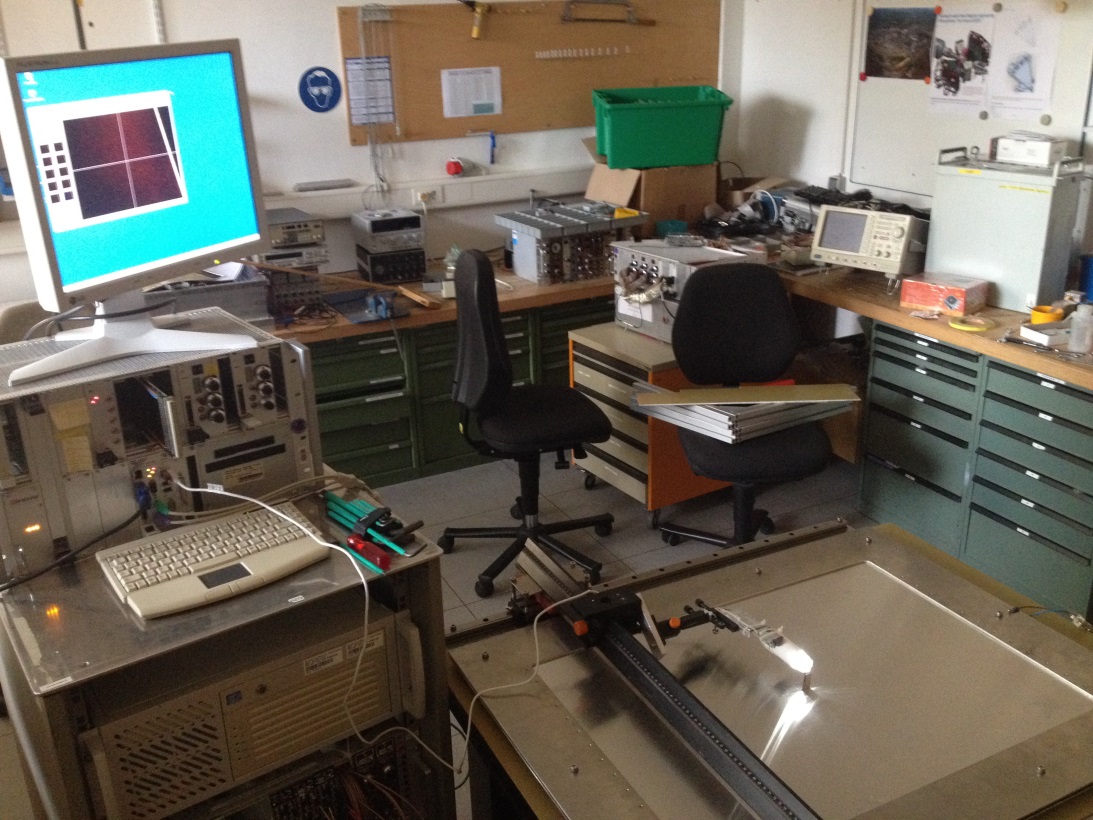 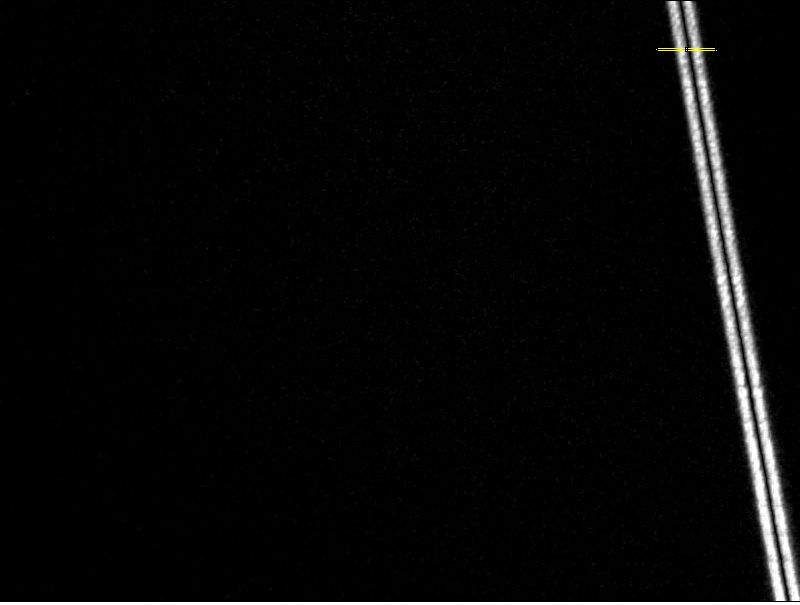 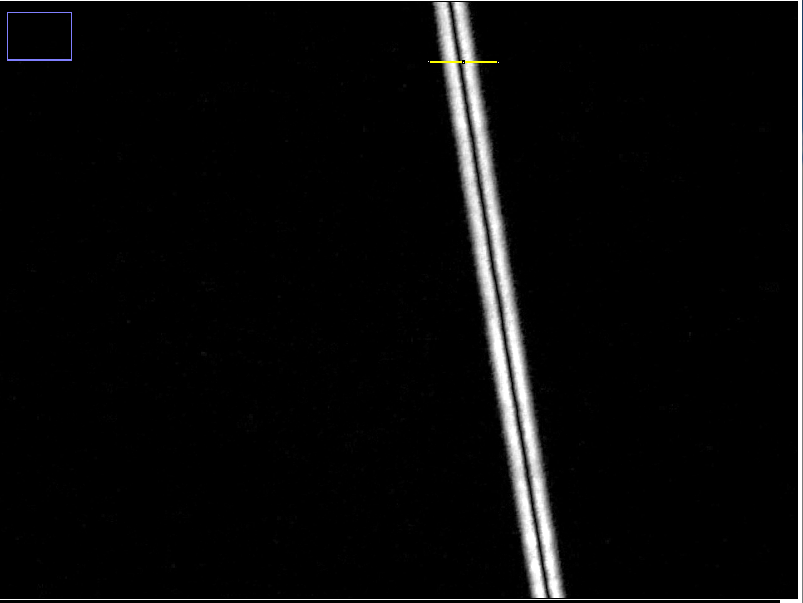 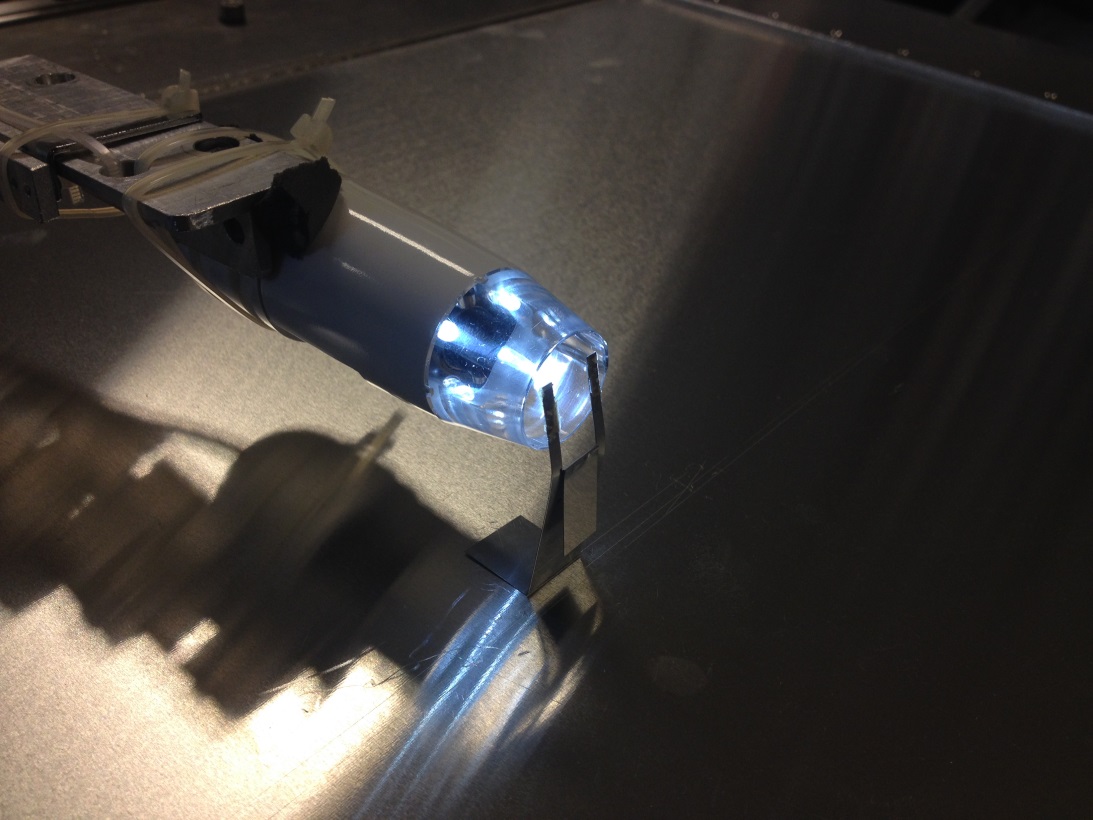 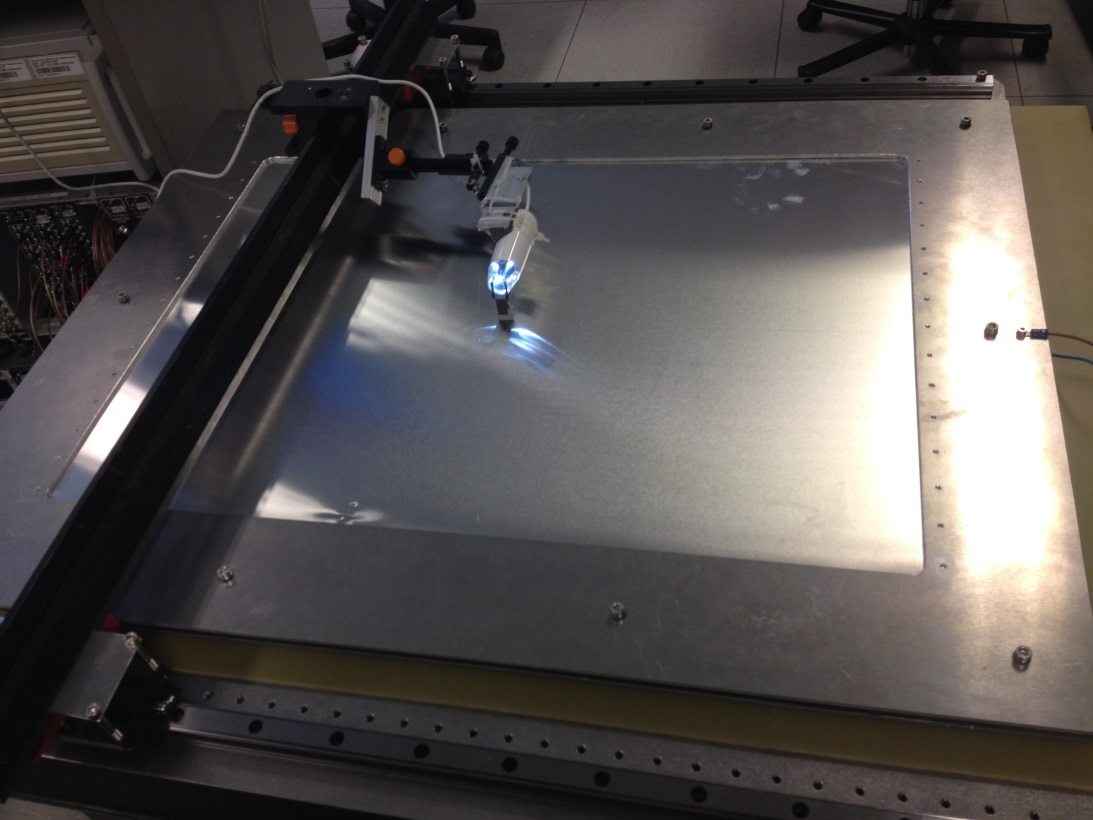 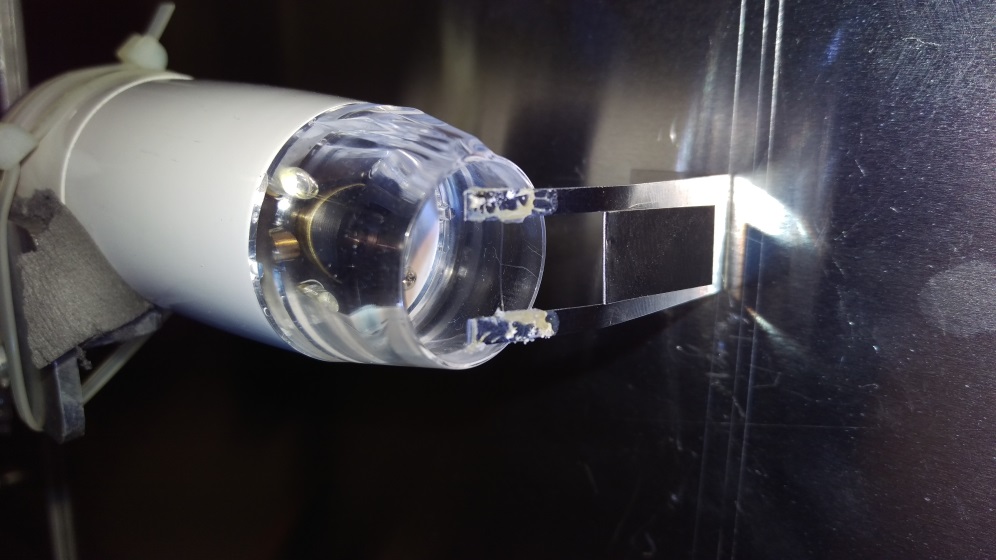 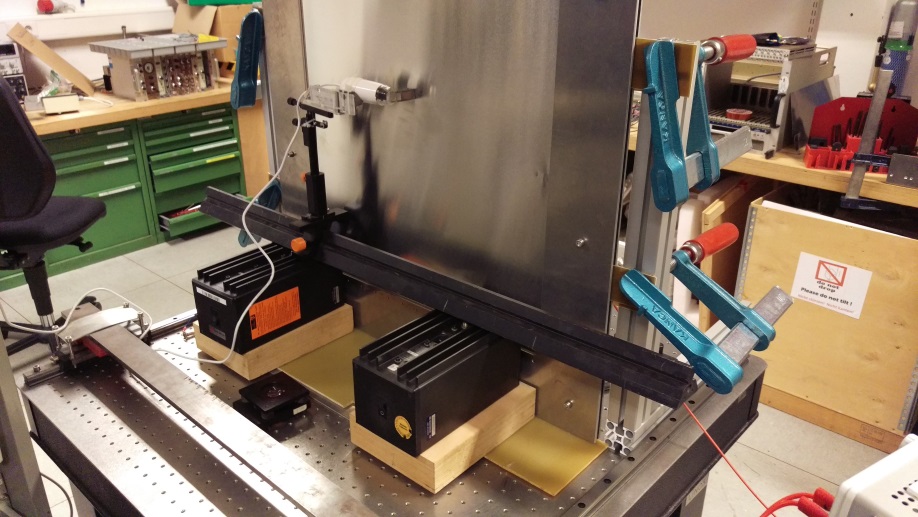 horizontal orientation: 
45 µm deformation 3000 V
vertical orientation:   
40 µm deformation at 3000 V
15
Am-CLD demonstrator detector layout
Sandwich-like self-supporting device:
cross-section:
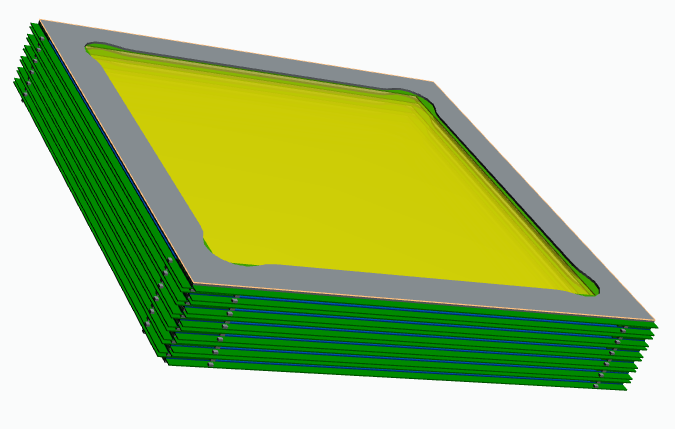 1200 mm
force-
compensation-volume
detection vol.n+1
detection vol. n
pf-c-v<pdv
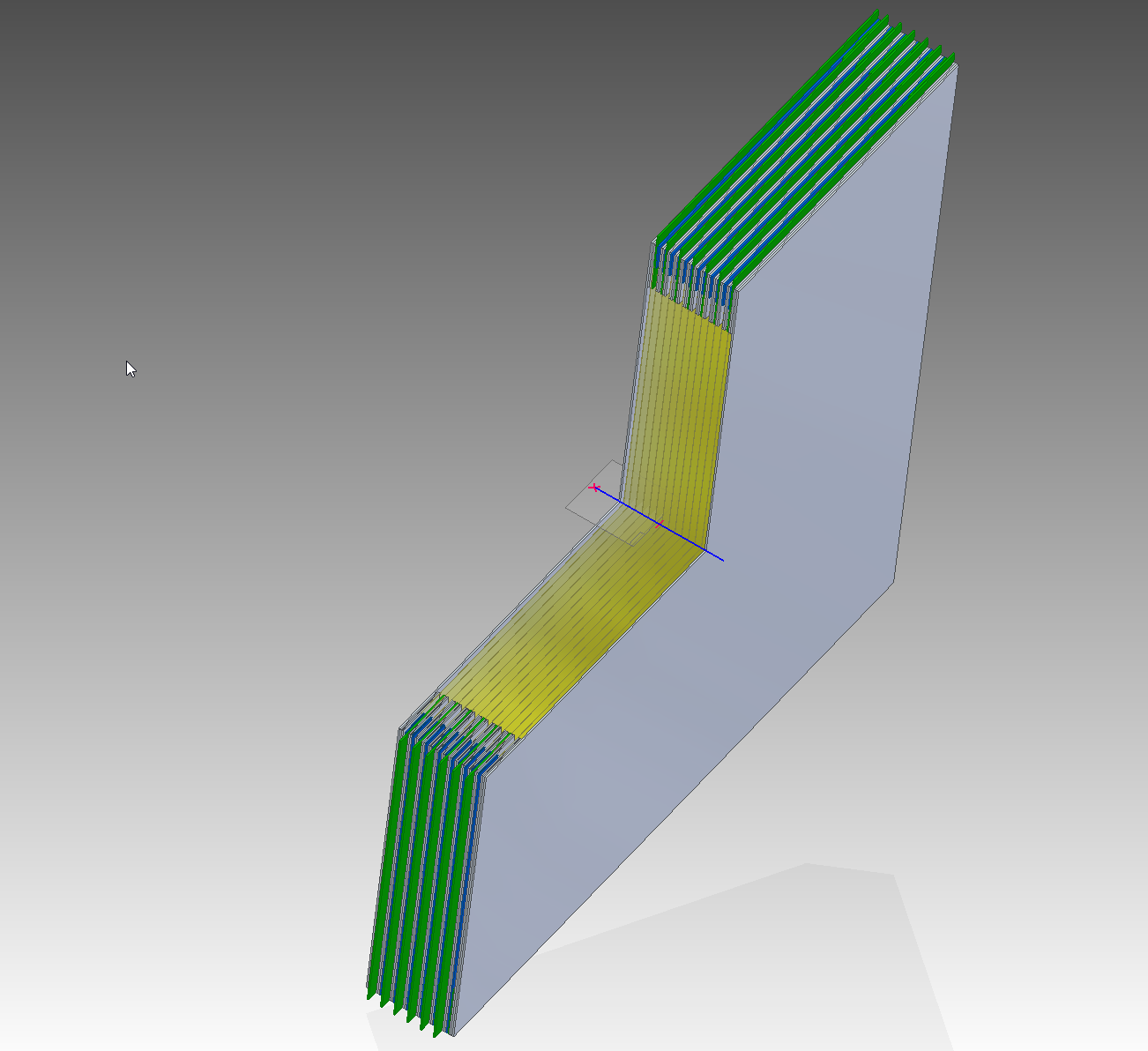 No pressure vessel needed!
…
…
16
filed European Patent: EP 17184906.0 (04.08.2017)
10B4C coating
Set-up of Am-CLD detection planes
Multiwireanode (y)
B4C coated Al-plate 
(drift electrode)
Multiwirecathode (x)
2x B4C coated Al-plate 
(drift electrode) (back-to-back)
window
force compensation volume
one detection plane (x,y)
neutrons
*
*
U+HV
U+HV
U+HV
17
U-HV
U-HV
*
Prepared Electronics
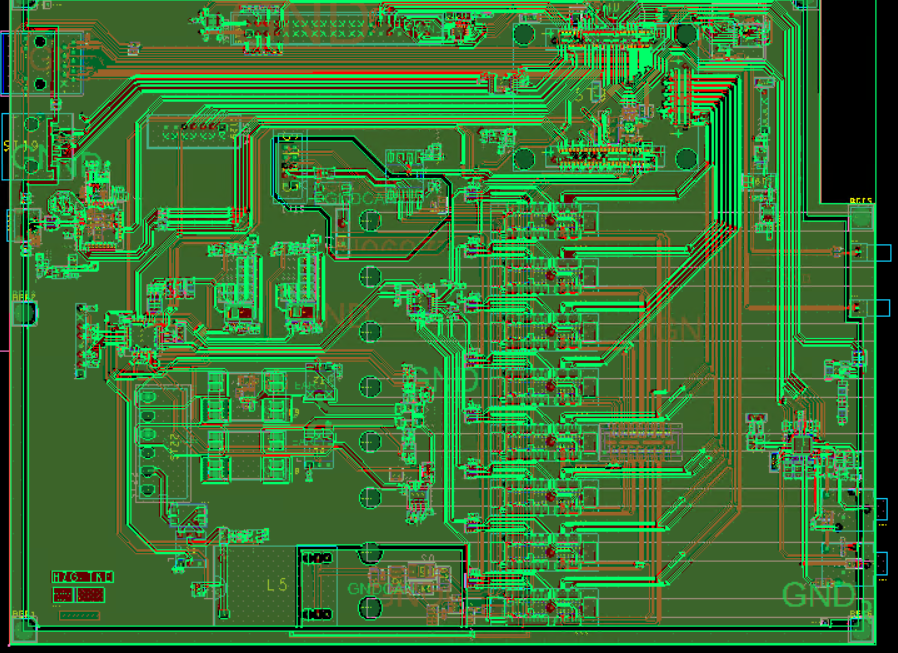 (Main-Board) TDC on FPGA:
-Linux OS
-208 ps = one “Tick”, 
Delay-line step 1 ns
-16 channel on one FPGA
-one FPGA for 2 planes
Pre-Amplifier.:
-integrated on the delay-line PCB
-low noise Amp., differential, gain: up to 30 dB
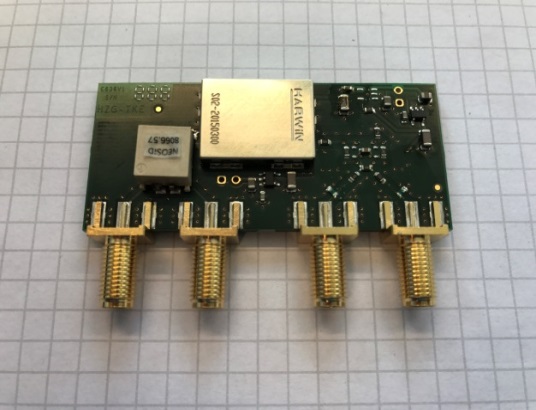 Main-Amplifier + CFD:
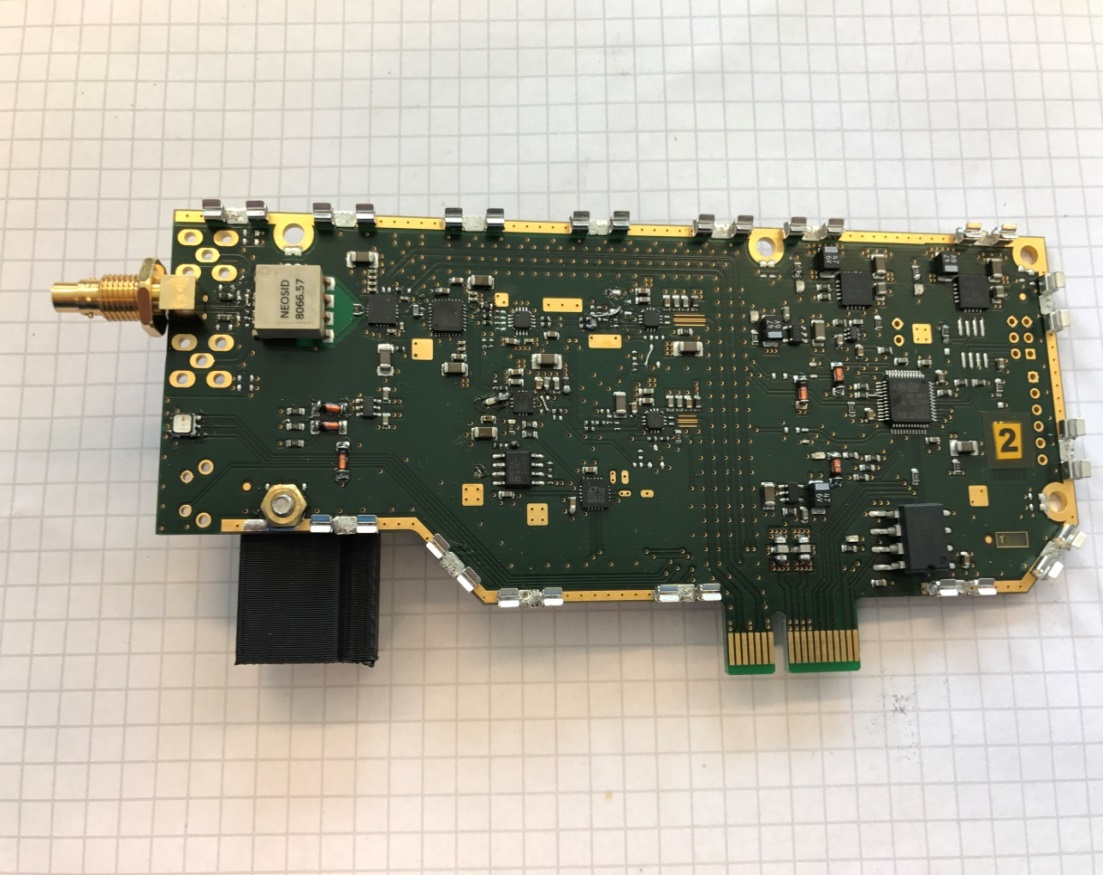 -differential signal 
-remote controlled: Gain (2-26 dB), 
Bandwidth (20-800 MHz), Delay (0-50ns)
-Detector backside
-positive and negative edge detection
-time over threshhold
18
Upcoming detector lab at HZG
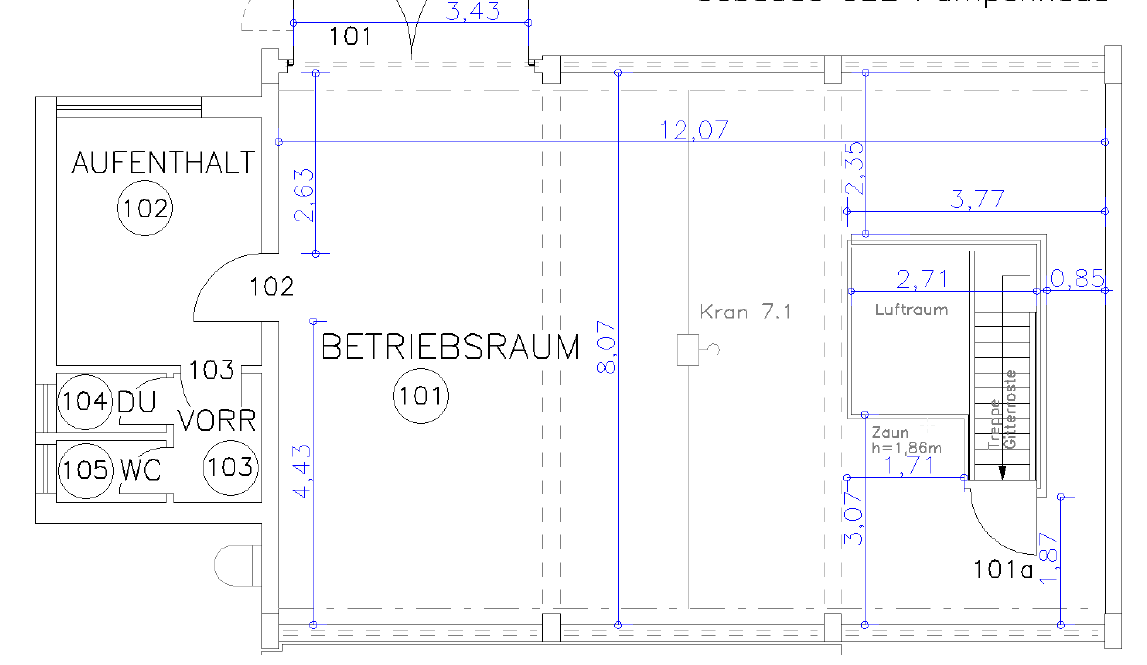 Restored Building for detector lab at the HZG site:
Floor plan:
Tresor
detector
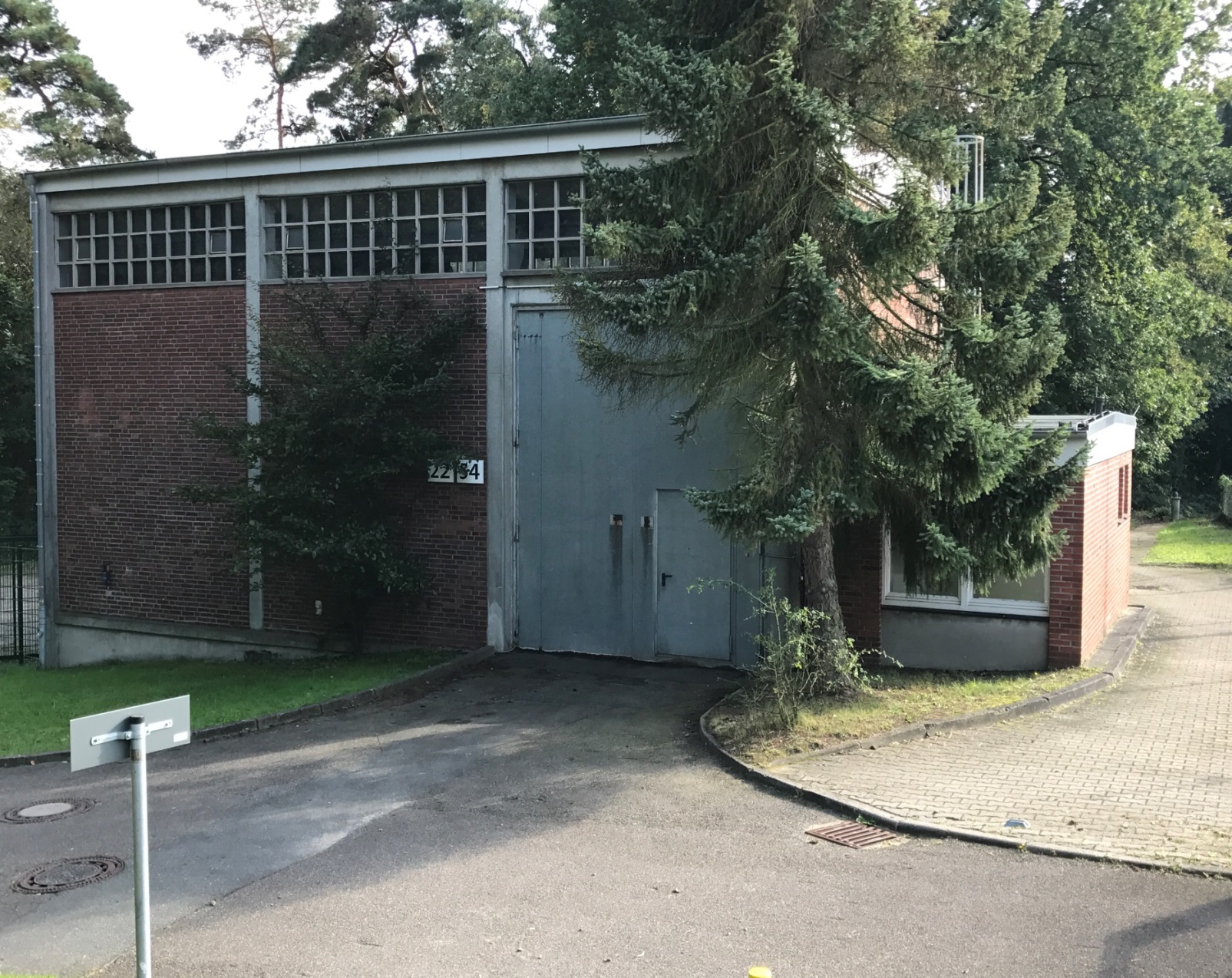 -lab at ground level
-lorry 3.5 t can 
 drive in
lab source
shelf
clean room
about 90 m2
1.5 ton crane
pressed air, 
     heating,…
Work
bench
shelf
vaccuum-shelf
19
Detector people at HZG
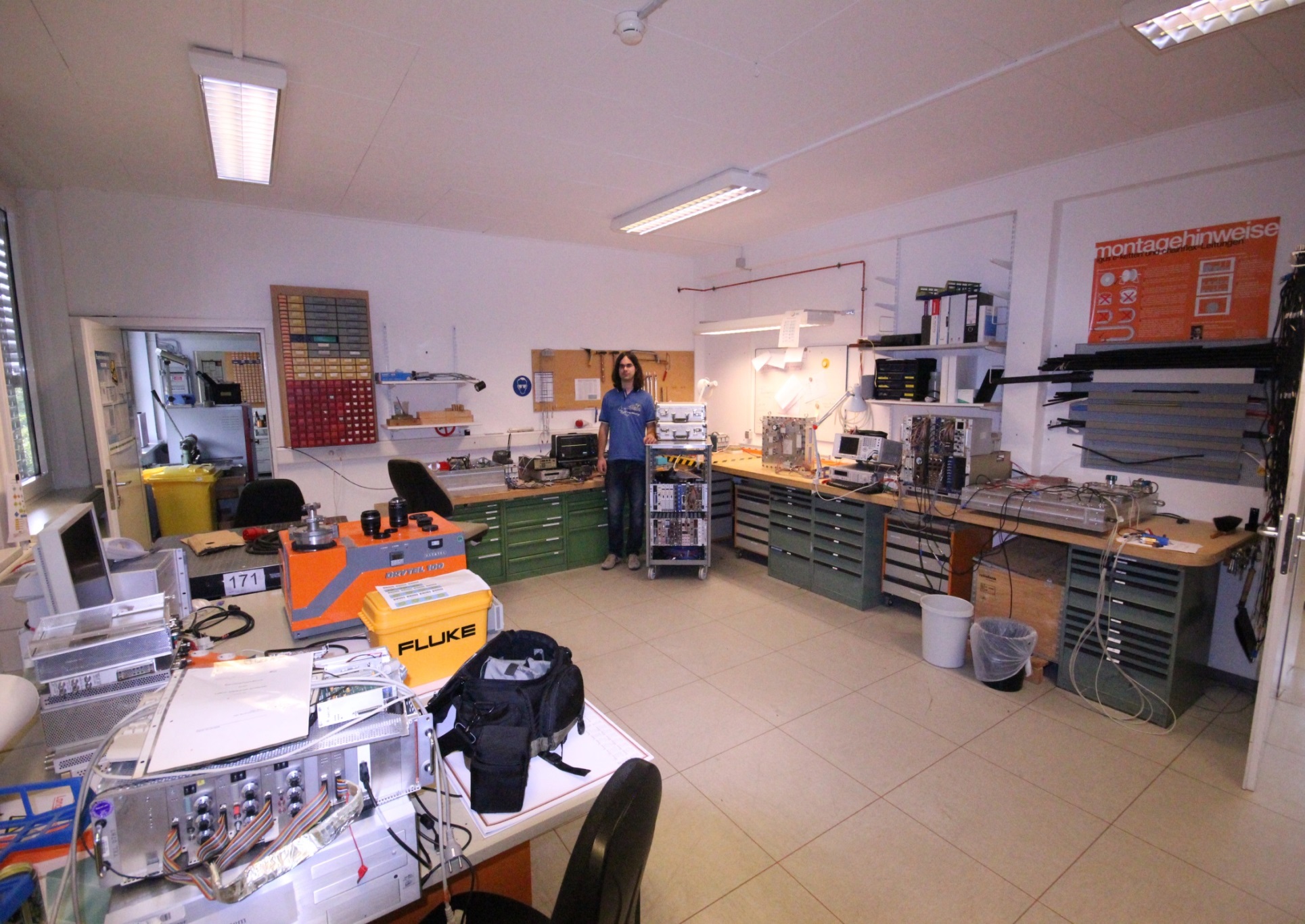 Detector LAB @ HZG:
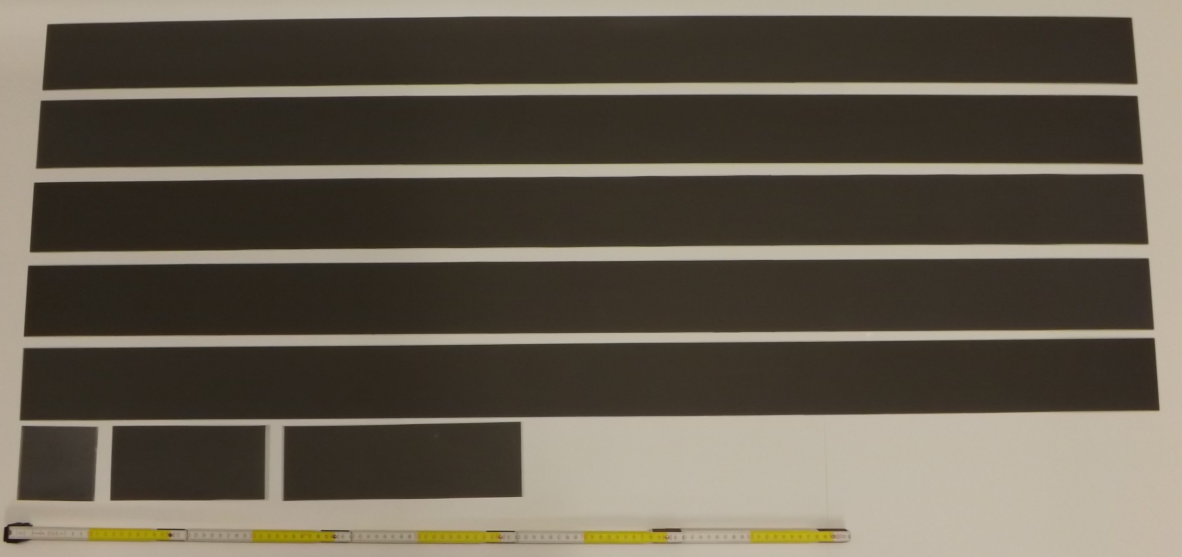 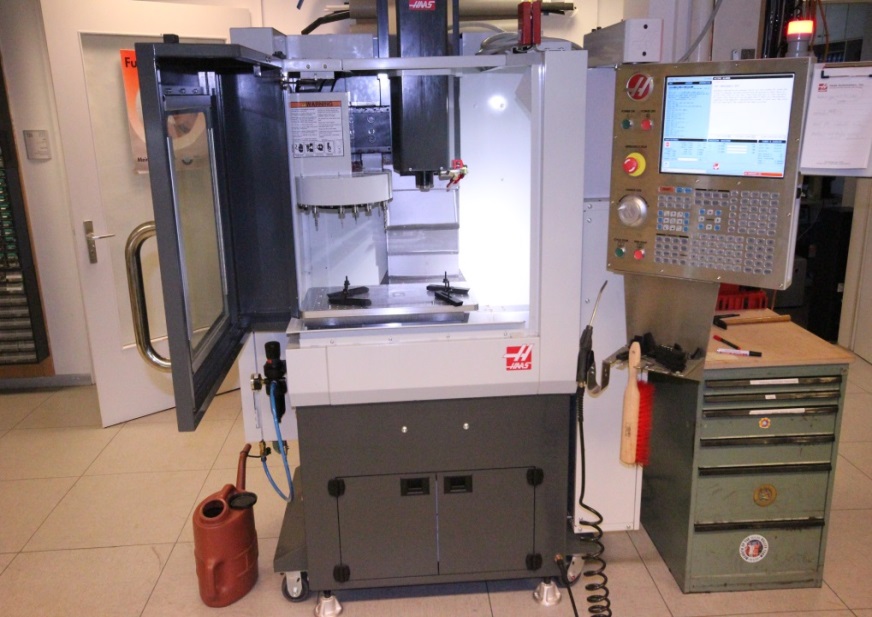 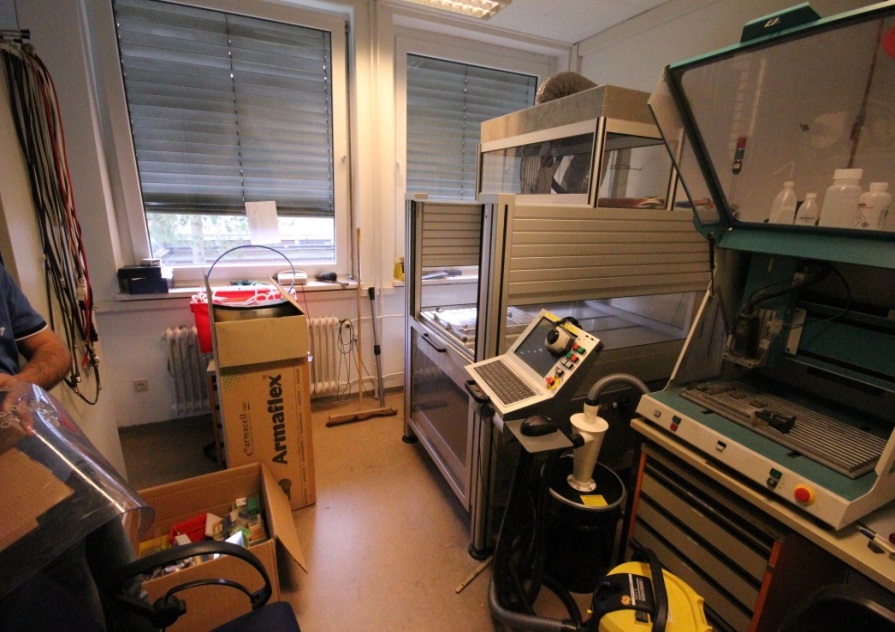 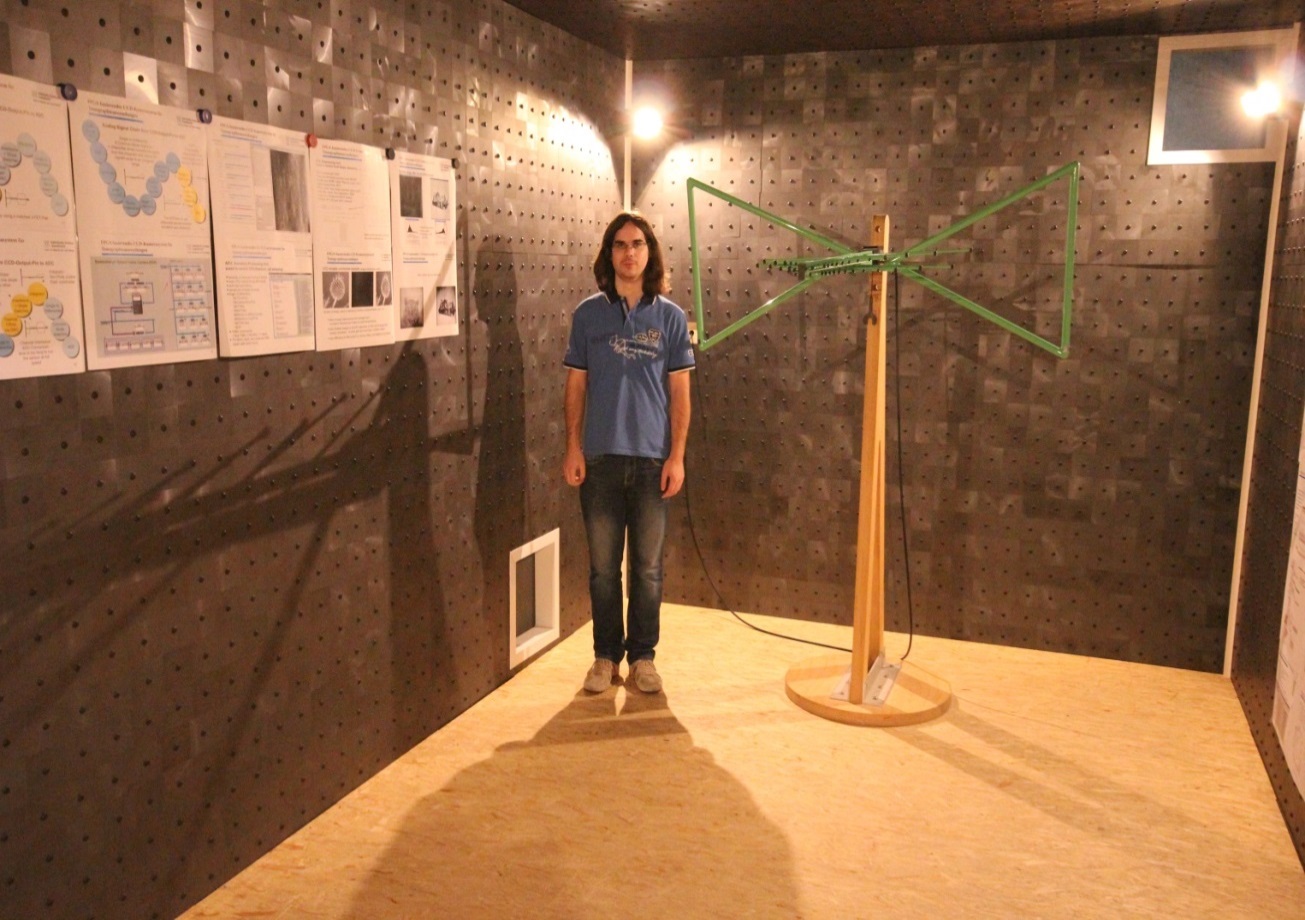 1 m
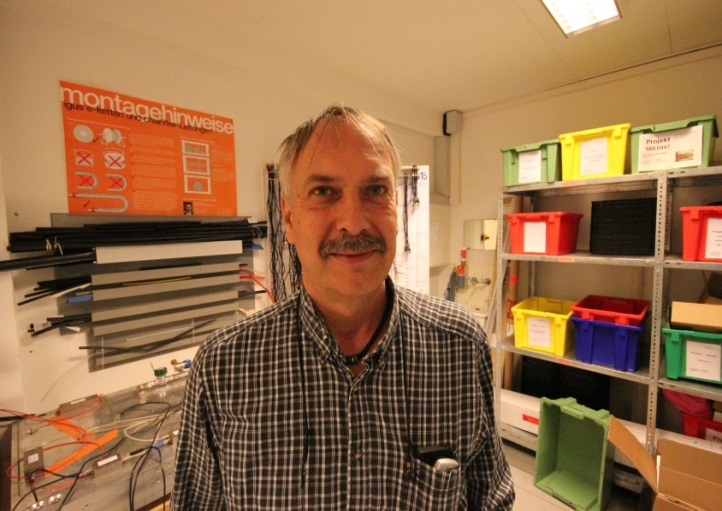 J. Burmester
C. Gregersen
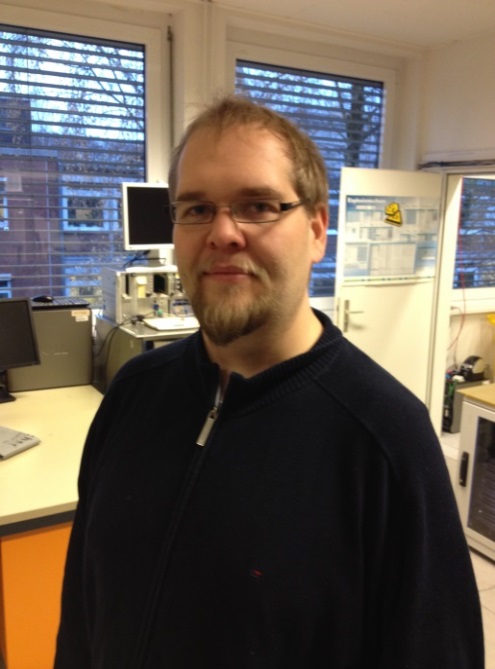 new delay-lines:
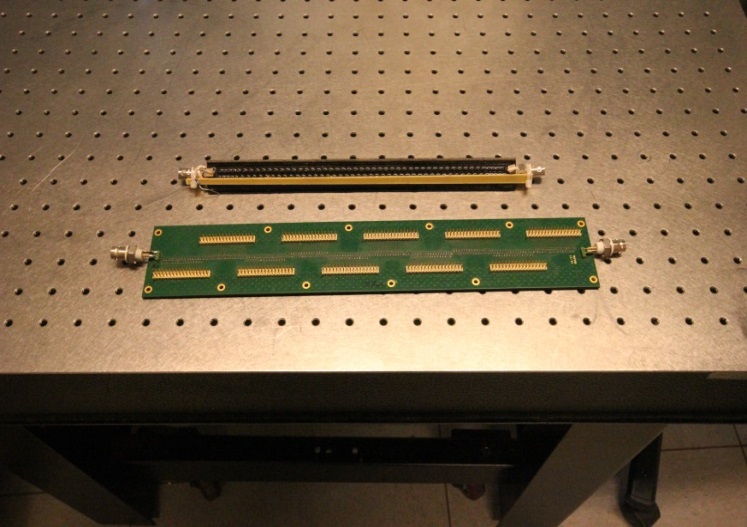 small area milling cutter:
large area milling cutters:
(100 mm x 1430 mm)
Detector experience
C. Jacobsen
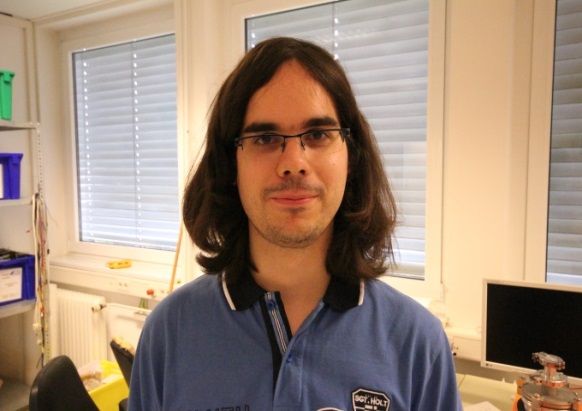 J. Plewka
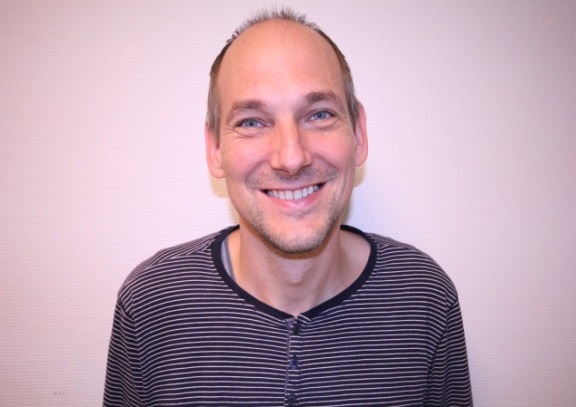 EMI-chamber:
Electronic board
development
FPGA, programming
20
choice of ele.hardware
Current results from TOSHIBA 3He-Toshiba tubes tested at the ESS Test Beamline (HZB)
21
Set-up for characterization of 3He-tubes
ESS-Testbeamline (V20) at HZB
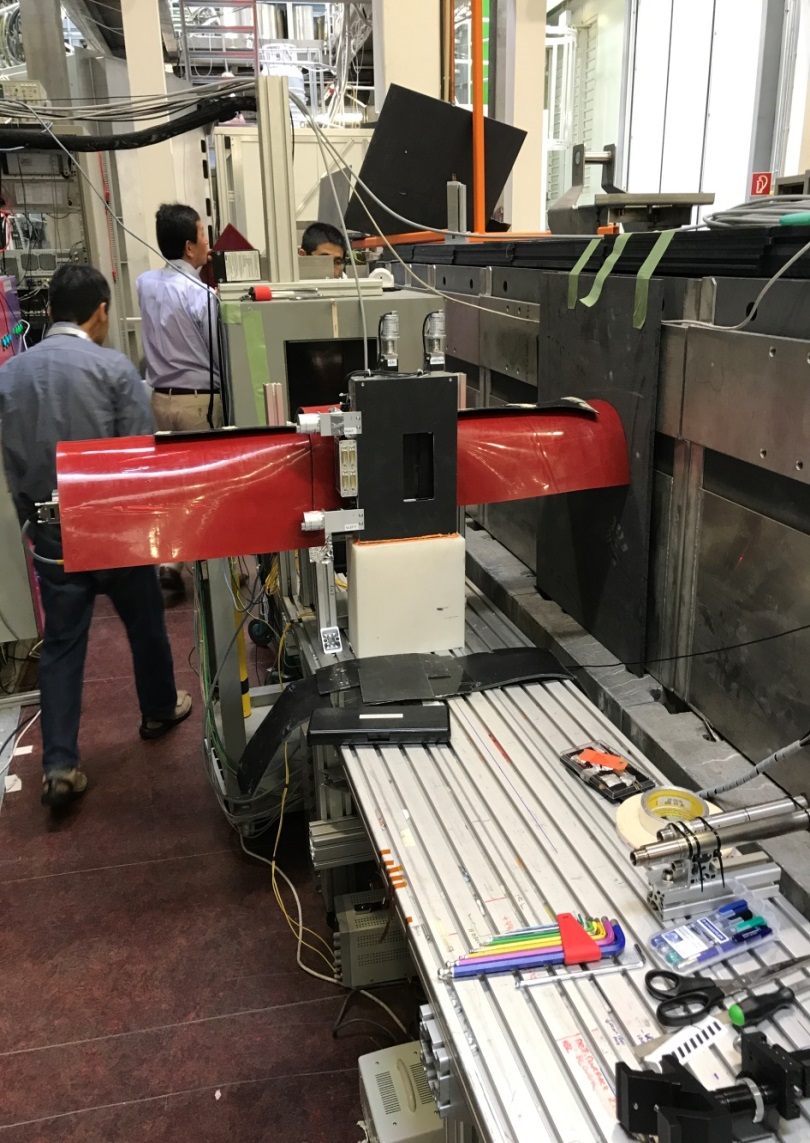 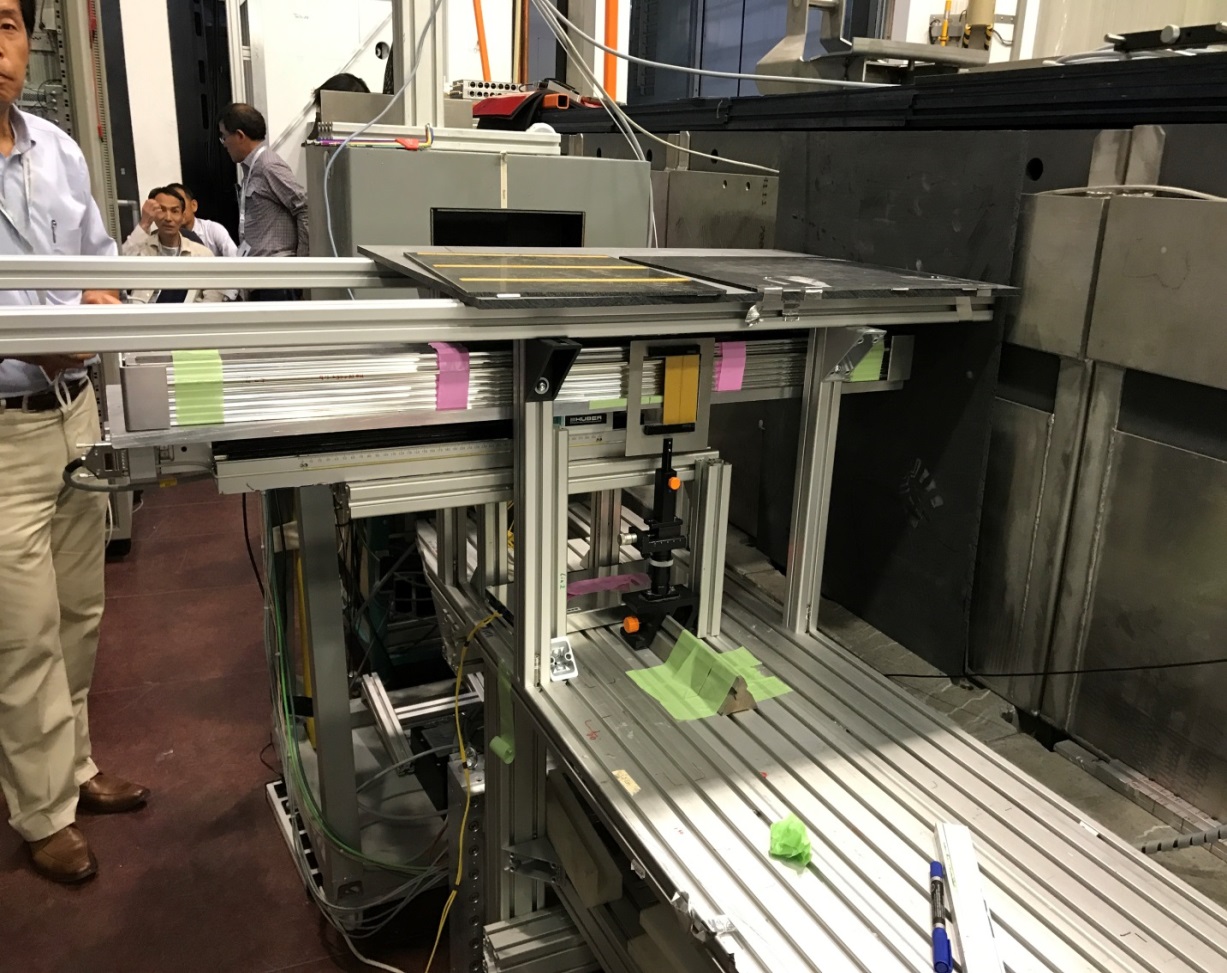 3He-tubes with holder
shielding
Mirrobor tm
slit
linear drive (400 mm)
holder (x-y-z move.)
with absorb. edge
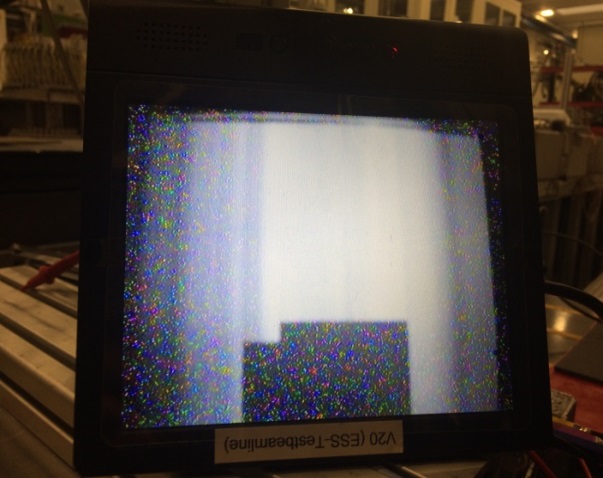 beam profile
22
Applied neutron spectrum: 2 - 10 Å
Position resolution determination from edge profile
0 ch.
4096 ch.
1st deriv. of line profile:
line profile:
Distribution of spatial resolution along a 1 m 3He-tube (7 bar, 8 mm dia.)
absorber with two edges
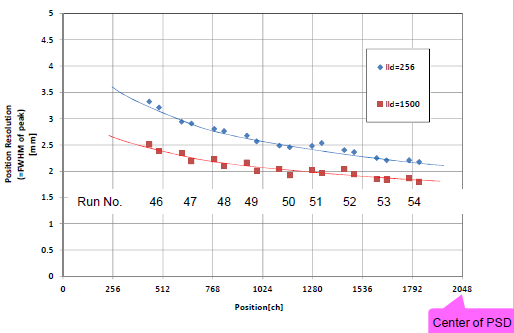 FHWM of the edge profile in mm:
derivative of edge profile:
spatial resolution for LLD= 0 
from  3.2 mm (FWHM)     to    2.2  mm (FWHM)
spatial resolution for LLD= 256-1500 
from  3.2 mm (FWHM)     to    1.8  mm (FWHM)
24
Count rate response on linear change of incident neutron intensity
2 mm
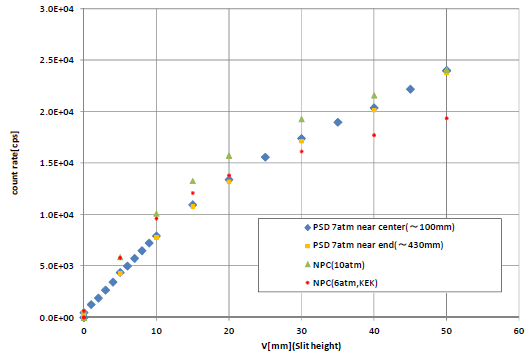 0 - 50 mm
linear response 
up to 7000 cps
on one 8 mm tube!
25
slit width in mm
Summary and Future
10B4C coating driven detectors are an full replacement  to 3He detectors surpassing them in flexibility, position and time resolution 
ToF resolution allows for Bragg-edge imaging
high rate capability (270 000 cps per plane!) of the Am-CLD detector has been demonstrated 
Preparations in electronics, mechanics and infrastructure of demonstrator detector project are finished
tests on 3He tubes from Toshiba show a good performance in rate capability and a clear reduction of spatial resolution from centre to edge of the tube. Nevertheless they are regarded as an back-up option for example the BEER beamline.
Thank you for your attention!
26
Acknowledgement
R. Woracek, J. Plewka, C. Jacobsen, J. Burmester ,
TOSHIBA-Group, M. Störmer, C. Horstmann, R. Kampmann, M. Haese1, 
J.-F. Moulin, M. Pomm, J. Fenske, T. Kühl,  E. Prätzel, I. Stefanescu4, R. Hall-Wilton 
and  M. Müller
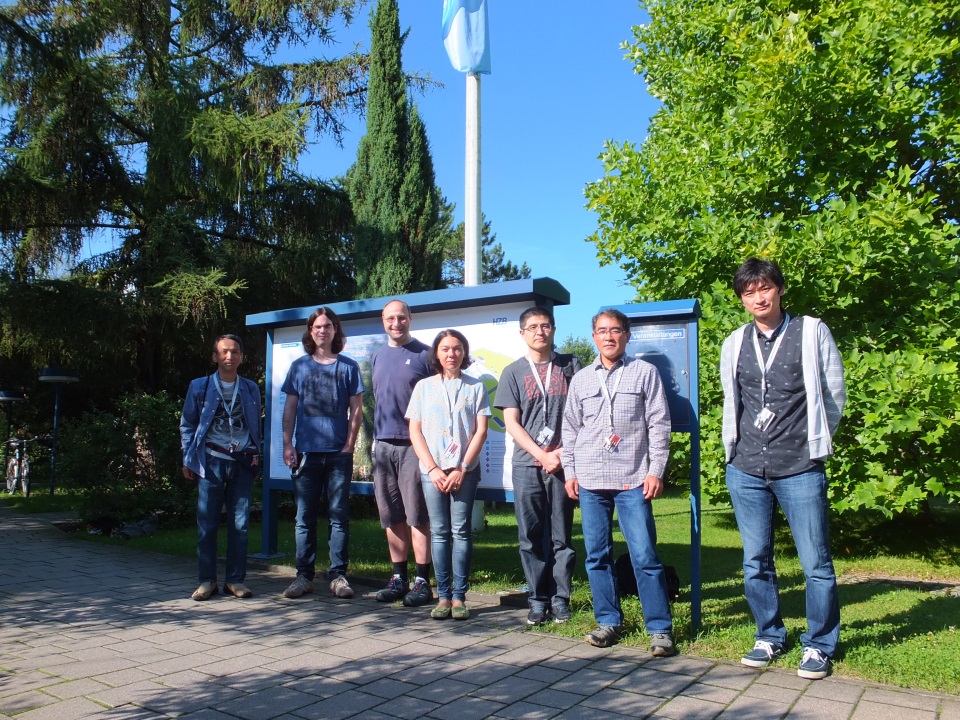 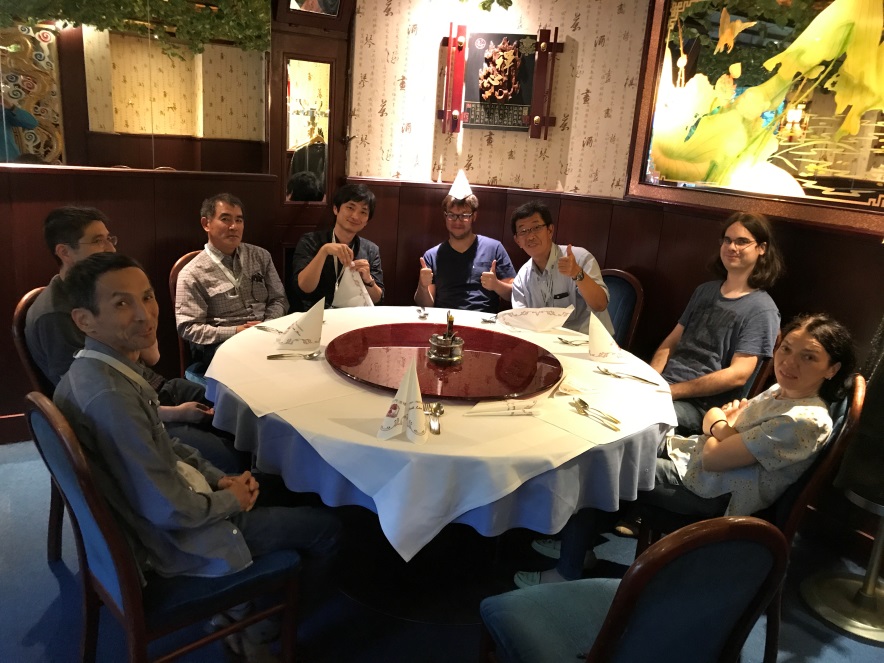 27